Лекция 4. Понятие «контактной зоны» как сферы реализации сервисной деятельности. Виды сервисной деятельности.
Талыбова Зулейха Хошбахтовна – преподаватель факультета СПО
План лекции
Общие положения контактной зоны.
Пространство контакта.
Процесс контакта между клиентом и исполнителем.
Содержание контакта.
Работа с жалобами потребителей. Принципы эффективного решения конфликтных ситуаций.
Виды сервисной деятельности
1. Общие положения контактной зоны
Контактная зона (зона видимости) – общая сфера, окружающая заказчиков (клиентов) в период нахождения их на предприятии сервиса.
В состав контактной зоны входит комплекс факторов:
физического характера (место предоставления услуг)
психологического характера (коммуникативный процесс участников)
профессионального характера (опыт и знания представителя сферы услуг)
Основные составляющие контактных зон:
процесс контакта
01
содержание контакта
прямое воздействие на клиента через сведения о предоставленных услугах
02
пространство контактной зоны
место, где осуществляется
обслуживание посетителей.
03
Особенностью сервисной деятельности является коммуникативное взаимодействие, общение с потребителями.
Коммуникация заключается в обмене информацией между общающимися индивидами.
Интерактивная сторона общения проявляется в организации взаимодействия между участниками общения, т.е. в обмене не только знаниями, идеями, состояниями, но и действиями.
Коммуникативное взаимодействие
Перцептивность общения – процесс восприятия партнеров по общению и установления на этой основе взаимопонимания.
Важнейшими видами общения в сервисной деятельности является невербальное и вербальное.
Вербальное общение
Hевербальное общение
предполагает использование 
звуковой речи, естественного языка 
в качестве средства общения (около 10% общения приходится на  «вербальное» воздействие, определяемое значением произносимых слов, 30%  – воздействие, оказываемое тембром голоса, его мелодичностью, ритмикой, 60% – это воздействие, оказываемое визуально наблюдаемыми компонентами поведения: движениями, взглядами, стилем одежды, выражением лица, манерой поведения.
общение при помощи мимики, жестов, пантомимики – тактильные, зрительные, слуховые и другие ощущения и образы, получаемые 
от другого лица, также помощью других элементов аттракции (привлечения, притяжения). Например, этому может служить униформа работников сферы сервиса.
Структура общения включает шесть взаимосвязанных стадий:
ориентировка в окружающей действительности (важно оформление помещения для приема посетителей, время работы предприятия);
1
привлечение внимания с помощью различных приемов (например, бесплатный чай, кофе для клиента в начале беседы);
2
поиск «точек соприкосновения» в ходе общения, подготовка клиента для более свободного общения;
3
обмен информацией и оценка фактов
4
столкновение мнений, решение проблемы на взаимовыгодных условиях
5
принятие определенного решения на основе пятой стадии.
6
Межличностное пространство, каждое из которых имеет ближнюю и дальнюю фазы.
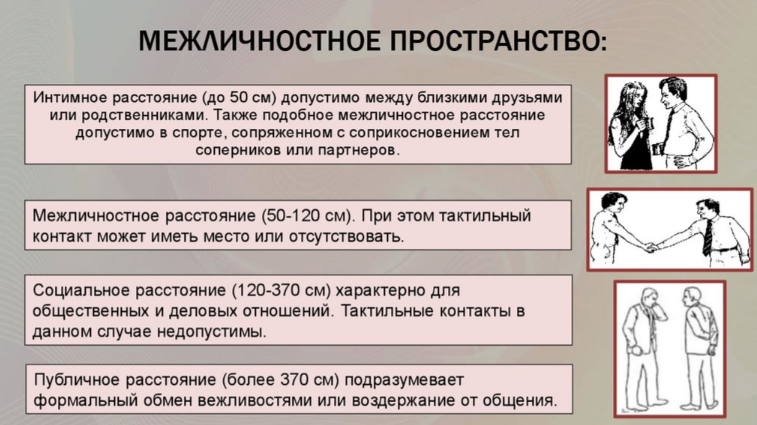 1
2
3
4
2. Пространство контакта
помещение, где осуществляется непосредственное обслуживание посетителей (например, ресепшен гостиничного предприятия), должно быть функциональным и удобным, соответствовать функциональной направленности деятельности конкретного коллектива предприятия сервиса, запоминаться («бросаться в глаза») посетителям.
1
общая атмосфера помещений должна создавать уют, чтобы посетитель мог почувствовать расслабление, отдых, чему способствуют, например, живые цветы, аквариум, террариум.
общее состояние всех помещений должно соответствовать санитарно-гигиеническим нормам, быть чистым и опрятным.
2
3
прилегающая к предприятию сервиса территория должна быть благоустроена, озеленена и иметь удобный подход и подъезд к предприятию; иметь стоянкудля автотранспорта. Вокруг предприятия сервиса, прежде всего, его фасадной части, должно быть хорошее освещение: исправное, с чистыми лампами, желательно со светящимися элементами витрин, витражами и проч.
4
если предприятие сервиса находится на заводской или ведомственной территории, оно должно соответствовать архитектурному ансамблю окружающих строений.
предприятие сервиса должно иметь привлекательное рекламно-художественное оформление (вывеску) с обозначением своей функциональной принадлежности.
интерьер помещения должен отвечать современным эстетическим нормам, оформлен в соответствие с художественным вкусом. Элементы интерьера воспитывают художественно-эстетические вкусы у посетителей и сотрудников, влияют на общий рост культуры, что проявляется в рациональном сочетании привлекательного внешнего вида с функциональным назначением.
5
6
7
В настоящее время слабоизученный аспект воздействия пространства контакта на органы чувств: часть информации, воспринимаемая человеком через органы чувств, проникает в подсознание и влияет на настроение, работоспособность; вызывает различные эмоции и оказывает непосредственное влияние на процесс принятие решения (например, запахи способствуют нормализации психологического состояния клиента)
Рабочее пространство современного типа делится на две зоны: фронт-офис и бэк-офис
Фронт-офисы различаются в зависимости от деятельности организации – это могут быть и достаточно большие пространства, как в любом торговом предприятии, что обусловлено коммерческой спецификой, и небольшие комнаты для общения и консультирования клиентов, как, например, в юридических конторах.

Бэк-офис – помещения кабинетного типа, объединенные по теме направленности рода деятельности подразделения. Все помещения скрыты от глаз клиентов и предназначены исключительно для внутренней работы предприятия; более того в таких помещениях как касса, комната охраны, техническая комната доступ должен быть ограничен и для сотрудников предприятия.
3. Процесс контакта между клиентом и исполнителем
Ключевым отличием процесса обслуживания от производственного процесса является участие клиента в операционных процессах. 
Объектом воздействия и участником создания сервисного продукта является человек – клиент, который выступает не только потребителем услуги, но и создателем проблем для сервисной организации.

В соответствии со степенью контакта клиента в операционных процессах услуги варьируются от высококонтактных до низкоконтактных.
Исполнитель услуг является специалистом по сервисным операциям, продавцом и частью самого сервисного продукта. Из-за неосязаемости услуги ему приходится выступать своеобразным экспертом, на чьи знания полагается клиент. 

Клиенты оценивают внешний вид служащих, умение обращаться, а также специальные (технические) навыки: для персонала контактирующего с клиентами, важны межличностное общение, умение одеваться, умение, работая с клиентом, создавать желаемое обслуживание.
Удачные взаимоотношения между потребителями и продуцентами услуг строятся на взаимной удовлетворенности от полученных результатов, и должны отвечать следующим условиям:
Первый сотрудник, вступающий в контакт с посетителем, должен быть профессионалом в своей области (пройти специальное обучение).

Для эффективного профессионального контакта необходимо строгое соблюдение установленного режима работы, сотрудники должны присутствовать на рабочих местах.

Сотрудник, вступающие в контакт с клиентом, должен иметь  соответствующий имиджу фирмы внешний облик. К имиджу в контактной зоне относятся фирменная одежда, соответствующая профессиональному назначению, также хорошие манеры.
1
2
3
Сотрудники должны демонстрировать такое качество, как способность вызвать к себе доверие клиента.

В общении должен выражаться достаточный уровень культуры общения с посетителями, умение выбрать официальную форму обращения.

Для того чтобы контакт проходил без эмоционального напряжения, с взаимным пониманием, хорошим настроением, надо уметь пользоваться знаниями в области коммуникативной психологии
4
5
6
4. Содержание контакта
Содержательная часть прямого взаимодействия заказчика с представителем службы сервиса должна вызвать чувство удовлетворения у клиента. Если есть возможность, необходимо быстро и качественно выполнить услугу. Если нет технической возможности, предложить альтернативы. Если у данного предприятия нет возможности предоставить услугу, дать информацию о предприятиях (дать адрес, телефон), которые могут ему помочь.

Следует максимально использовать непрямое воздействие на психику клиента через необходимые сведения о предоставляемых услугах и формах обслуживания, которые нужно представить красиво и эффектно.

Образцы изготавливаемых изделий, используемые материалыдолжны находиться в открытом, хорошо обозримом месте.
1
2
3
Контакт с посетителем – ядро сервисной деятельности. Hеобходима профессиональная подготовка, которая должна включать:
обеспечение продавцов услуг знаниями о товаре, услугах;
формирование образа предприятия, атмосферы помещения, имиджа продавца, чтобы создать доверие у клиента заранее;
обеспечение продавцов услуг знаниями о категориях клиентов, об их предпочтениях, задаваемых ими вопросах, о часто складывающихся ситуациях, способах управления ими;
обучение продавцов быстро определять конфликтные ситуации, выбирать способы контроля и управлениям ими, разрешать их.
Кроме обладания услугой клиент приобретает контакты, общение с другими людьми. Сфера услуг предполагает установление подлинных человеческих взаимоотношений.
Для успешного осуществления процесса продажи сначала необходимо выстроить доверительные отношения с покупателем на основе взаимосвязи и взаимопонимания (так называемый раппорт). 
продемонстрировать покупателю собственную конгруэнтность (соответствие между словами и жестами);
фокусирование внимания покупателя на его внутреннее состояние, собственные желания;
подстройка к поведению покупателя, основанная на технике зеркального отражения;
создание установки на немедленное действие: убеждения в срочности принятия решения, иллюзии выбора, гипотетического предположения.
Процесс купли-продажи товаров и услуг имеет психологическую основу, и наиболее действенным элементом является наличие у потребителей определенных мотивов к покупке и их стремление к удовлетворению разнообразных потребностей. 
Умение тестировать темперамент и психологические типы покупателей, а также находить к ним подход во многом определяет успех реализации коммерческого предложения.
5. Работа с жалобами потребителей
Сервисная деятельность конфликтогенна, потому что включает много условий для возникновения недовольства клиента. 

К специфическим характеристикам услуг, приводящим 
к несоответствующему уровню обслуживания потребителя, относятся следующие:
услуги часто предоставляются в режиме реального времени;
потребители нередко вовлекаются в процесс обслуживания;
исполнители иногда становятся частью сервисного продукта;
оценить качество сервисного продукта зачастую очень сложно.
Какой выбор действий есть у клиентов, сталкивающихся с недостатками обслуживания?
полное бездействие (большинство людей не жалуется, особенно, если убеждены в бесполезности этого дела или не знают, куда обращаться с жалобой и как это следует делать);

жалоба в какой-либо форме, поданная в сервисную фирму;

действия, предпринятые через третью сторону (комитет по защите прав потребителей, гражданские суды);

отказ от услуг данной фирмы и переход в другую компанию, сопровождаемый распространением негативных отзывов об организации, вызвавшей неудовольствие.
1
2
3
4
Принципы эффективного решения конфликтных ситуаций
Действуйте оперативно. 
Признавайте ошибки, но не занимайте оборонительную позицию. 
Покажите, что вы способны понять проблему с точки зрения каждого потребителя.
Не спорьте с клиентами. 
Признавайте право клиента на его эмоции и переживания. 
Предоставьте клиенту преимущество испытывать сомнения.
Опишите шаги, необходимые для решения данной проблемы. 
Держите клиентов в курсе дела. 
Определите оптимальный способ компенсации
Всячески старайтесь восстановить доброе имя компании в сознании клиентов.
6. Виды сервисной деятельности
К сфере услуг, или сервисной деятельности, относятся:
бытовые услуги; 
услуги грузового и пассажирского транспорта, связи;
жилищно-коммунальные услуги;
услуги системы образования, культуры, туристско-экскурсионные услуги; 
услуги физической культуры и спорта, медицинские, санаторно-оздоровительные услуги;
правовые услуги.
Классификация услуг, в основу которой положены главные формы человеческой деятельности: 
материально-преобразовательная деятельность
познавательная деятельность
ценностно-ориентационная деятельность
коммуникативная деятельность (общение)
Материально-преобразовательная деятельность – это изменение человеком природы, создание окружающего нас мира вещей, а также преобразование общества и человеческого организма.
Сервис в данной сфере включает в себя разнообразные услуги, в том числе индивидуальные, по удовлетворению материальных потребностей людей (изготовление по специальным заказам всевозможных предметов и приспособлений, транспортировка товаров, ремонт и техническое обслуживание).
сервис в материально-преобразовательной деятельности проявляется в создании организаций и общественных структур, способных выполнять сервисные функции. 
Также, к материальной сфере деятельности относится удовлетворение некоторых потребностей самого человека.
1
Познавательная деятельность направлена на удовлетворение не материальных, а духовных потребностей человека и требует пре-доставления знаний или информации (различие между и информацией в данном случае не имеет большого значения). 
К этому типу относятся образовательные услуги, не только по передаче информации, но и процесс общения, воспитания, выработки навыков какой-либо деятельности. Получение, обработка, структурирование и предоставление информации превратились в широкую сферу деятельности, которую можно назвать информационным сервисом. 
Можно выделить два уровня сервиса в познавательной деятельности:
эмпирический – предоставление информации о фактах и событиях; 
теоретический – анализ информации, выявляющий закономерности функционирования и развития данной сферы явлений.
2
Ценностно-ориентационная деятельность: основная задача– установить, какое значение имеют природные и социальные явления для человека, выработать определенное отношение к ним, дать им оценку. Систему ценностей (оценок событий и явлений окружающего мира) вырабатывают мораль, искусство, политическая деятельность. 
Сервис в области ценностно-ориентационной деятельности осуществляется через рекламу, экспертизу, психодиагностику, имиджмейкерские услуги, художественно-оформительскую деятельность, услуги религиозного характера.
На более высоком уровне рекламный сервис решает сложную ценностно-ориентационную задачу – пытается сформировать постоянный, устойчивый спрос на некий товар или услугу, сделав их необходимой составляющей образа жизни, знаковым продуктом, без потребления которого человек не представляет своего существования.
3
Коммуникативная форма деятельности – это организация общения (коммуникации) между отдельными людьми и (или) организациями. 
К этому направлению сервисной деятельности можно отнести организацию презентаций, встреч, конференций, выставок, переговоров, общения в Интернете, услуги переводчика, психологический тренинг общения, в какой-то степени –деятельность средств массовой информации, услуги связи.
Типа коммуникации: 
непосредственное личное общение;
опосредованное общение с помощью произведений искусства,
письменности и других знаковых систем (услуги почты, печатная информация);
общение посредством электронных технологий: телефон, радиосвязь, компьютерные сети (услуги по использованию электронных средств коммуникации).
4
Спасибо за внимание!